Chance and Probability – Part 2
Nina Gunnes
October 14, 2021
10/14/2021
Fall 2021 - Lecture 4
1
Conditional probability
Probability of an event given the occurrence of another event
Additional information may alter the unconditional, or marginal, probability
E.g., risk of lung cancer among (i.e., restricted to) smokers as opposed to risk of lung cancer in the general population
Altering the original sample space
Restricting to the given event(s)
10/14/2021
Fall 2021 - Lecture 4
2
Conditional probability, cont.
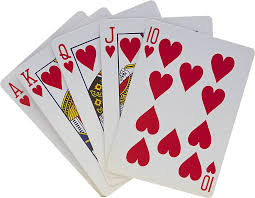 10/14/2021
Fall 2021 - Lecture 4
3
Example
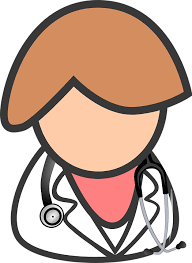 10/14/2021
Fall 2021 - Lecture 4
4
Stochastic independence
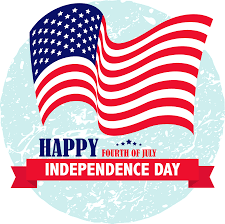 10/14/2021
Fall 2021 - Lecture 4
5
Genetics and probability calculation
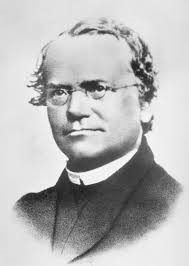 Mendelian laws of inheritance
Based on probability calculation
Simple Mendelian inheritance
Gene with two alleles: A (dominant) and a (recessive)
Genotype: combination of alleles from the parents (AA, Aa, or aa)
Phenotype: observable characteristic, or trait, determined by the genotype
Genotypes AA and Aa having the same phenotype
Genetics playing an important role in disease development
Gregor Mendel (1822–1884)
10/14/2021
Fall 2021 - Lecture 4
6
Sickle cell anemia (Aalen et al., 2006)
10/14/2021
Fall 2021 - Lecture 4
7
Total probability
10/14/2021
Fall 2021 - Lecture 4
8
Twin births (Aalen et al., 2006)
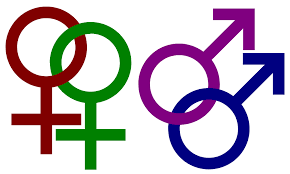 10/14/2021
Fall 2021 - Lecture 4
9
Bayes’ theorem
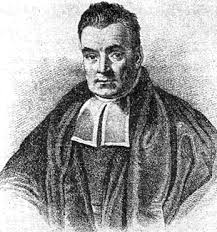 Thomas Bayes (1702–1761)
10/14/2021
Fall 2021 - Lecture 4
10
Example
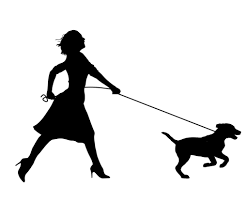 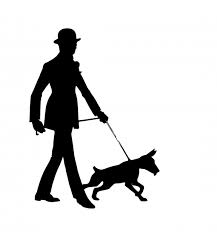 10/14/2021
Fall 2021 - Lecture 4
11
Combinatorics
Useful methods for counting outcomes when calculating probabilities
Number of favorable outcomes
Number of possible outcomes
Often illustrated by randomly drawing balls from a box
With replacement
Without replacement
Ordered sampling
Unordered sampling
2
6
1
4
8
5
7
3
10/14/2021
Fall 2021 - Lecture 4
12
Permutations
1
2
3
2
1
3
3
1
2
1
3
2
2
3
1
3
2
1
10/14/2021
Fall 2021 - Lecture 4
13
Ordered sampling with replacement
10/14/2021
Fall 2021 - Lecture 4
14
Example
10/14/2021
Fall 2021 - Lecture 4
15
Ordered sampling without replacement
10/14/2021
Fall 2021 - Lecture 4
16
Example
10/14/2021
Fall 2021 - Lecture 4
17
Unordered sampling with replacement
10/14/2021
Fall 2021 - Lecture 4
18
Example
10/14/2021
Fall 2021 - Lecture 4
19
Unordered sampling without replacement
10/14/2021
Fall 2021 - Lecture 4
20
Example
10/14/2021
Fall 2021 - Lecture 4
21
Betting (Aalen et al., 2006)
10/14/2021
Fall 2021 - Lecture 4
22
Random sample (Aalen et al., 2006)
10/14/2021
Fall 2021 - Lecture 4
23
Exercise
Define relevant events
Calculate probabilities
State underlying assumptions
What is strange about this?
10/14/2021
Fall 2021 - Lecture 4
24
Exercise, cont.
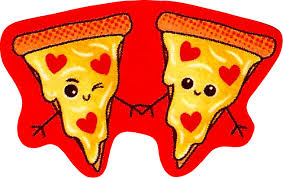 www.flickr.com/photos/47823583@N03/40742937773
10/14/2021
Fall 2021 - Lecture 4
25
Exercise, cont.
10/14/2021
Fall 2021 - Lecture 4
26
Exercise
Conclusions
If you tell your mother that you love her, you don’t love meat pizza
If you love meat pizza, you don’t tell your mother that you love her
If you don’t tell your mother that you love her, you love meat pizza
If you don’t love meat pizza, you tell your mother that you love her
10/14/2021
Fall 2021 - Lecture 4
27
References
Aalen OO, Frigessi A, Moger TA, Scheel I, Skovlund E, Veierød MB. 2006. Statistiske metoder i medisin og helsefag. Oslo: Gyldendal akademisk.
Pishro-Nik H. Introduction to Probability, Statistics, and Random Processes. Available at https://www.probabilitycourse.com. Kappa Research LLC, 2014.
10/14/2021
Fall 2021 - Lecture 4
28